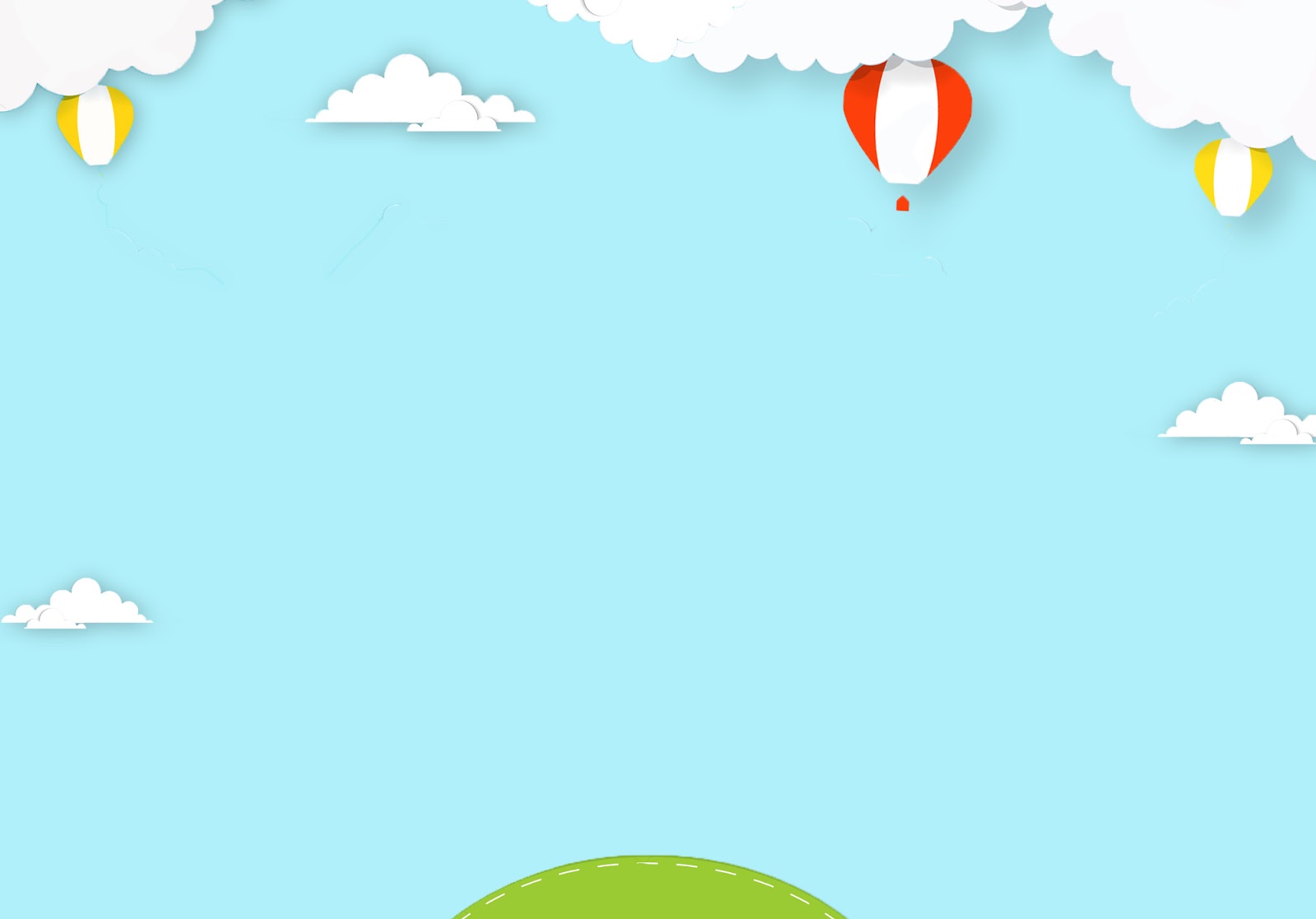 ỦY BAN NHÂN DÂN QUẬN LONG BIÊN
TRƯỜNG MẦM NON CỰ KHỐI
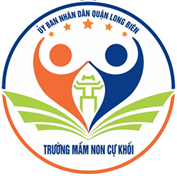 LĨNH VỰC PHÁT TRIỂN NGÔN NGỮ
Đề tài: Thơ “Củ cà rốt”
Lứa tuổi: Nhà trẻ (24-36 tháng)
Giáo viên: Phạm Thị Thu Hà - Nguyễn Diệu Linh
NĂM HỌC: 2024 - 2025
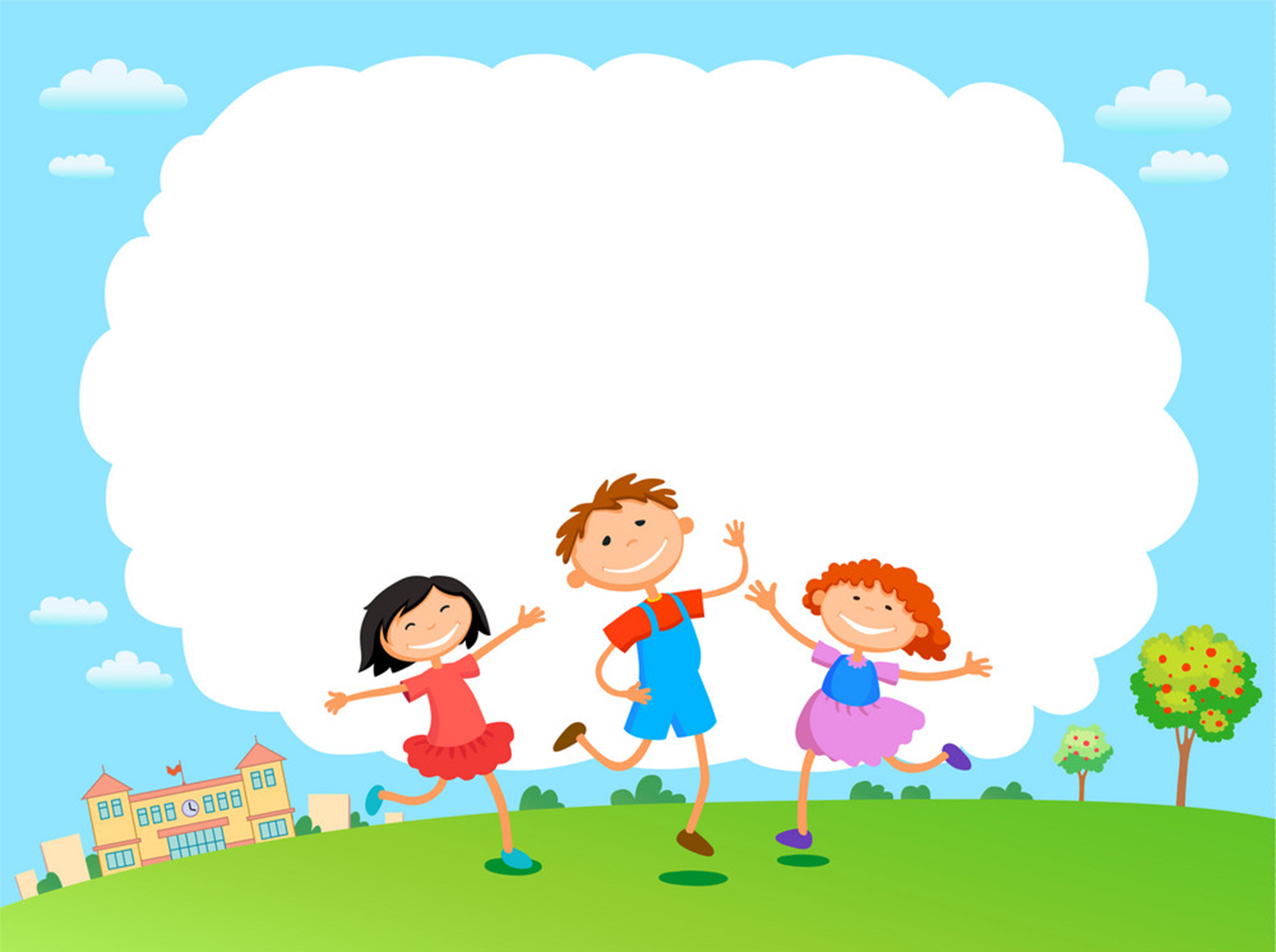 I. Mục đích – yêu cầu
1. Kiến thức:
- Trẻ biết tên bài thơ.
- Trẻ hiểu được nội dung bài thơ nói về màu sắc, đặc điểm và vẻ đẹp của củ cà rốt.
2. Kỹ năng :
- Trẻ đọc thơ to, rõ ràng,
- Trẻ trả lời các câu hỏi của cô.
- Phát triển ngôn ngữ mạch lạc cho trẻ.
3. Thái độ:
- Giáo dục trẻ thích thú tham gia giờ học.
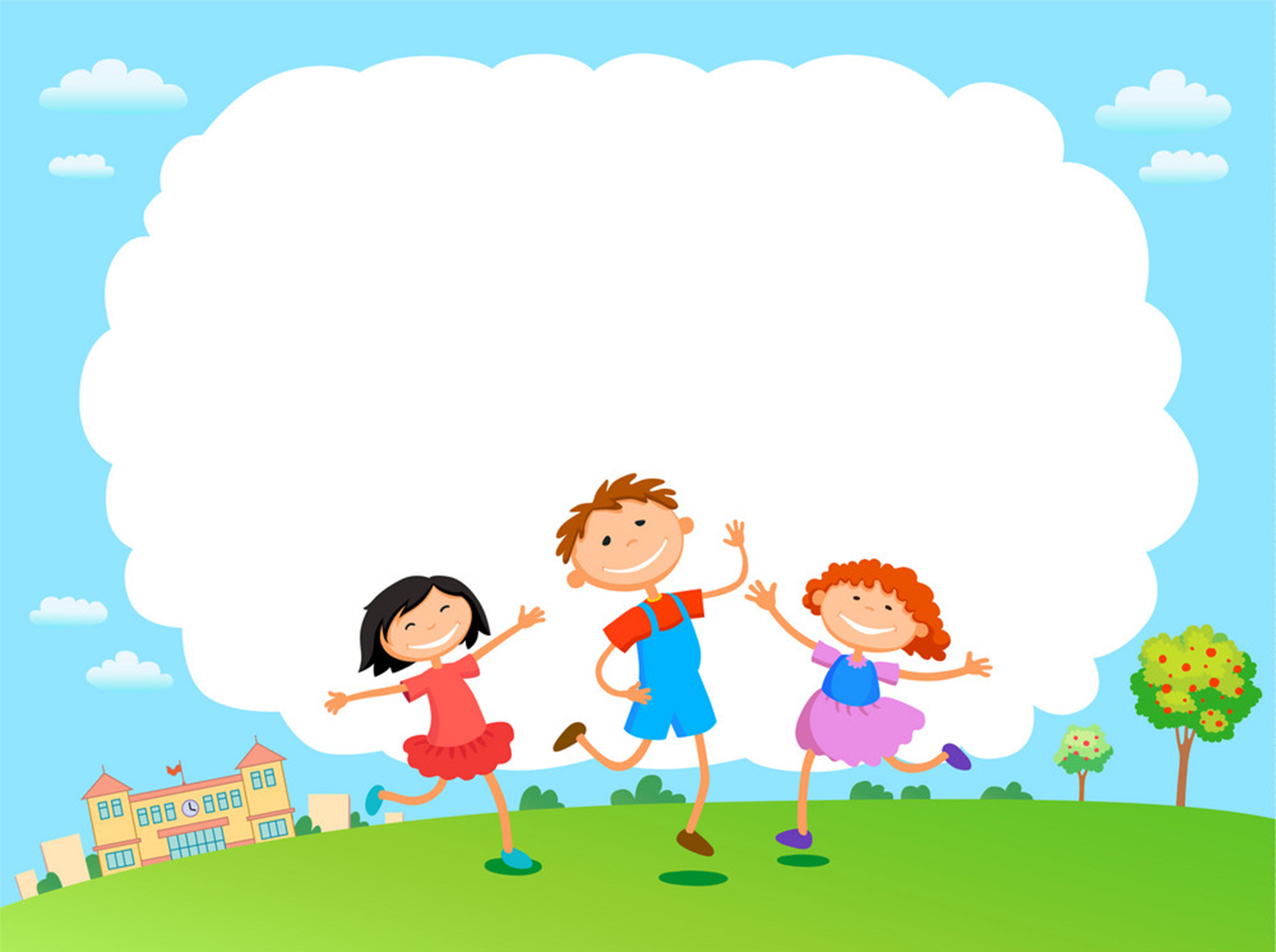 II. Chuẩn bị
1. Đồ dùng của cô:
- Powerpoint nội dung bài thơ.
- Video các loại rau ăn củ.
2. Đồ dùng của trẻ:
- Quần áo gọn gàng phù hợp với thời tiết.
- Tâm thế thoải mái khi vào học
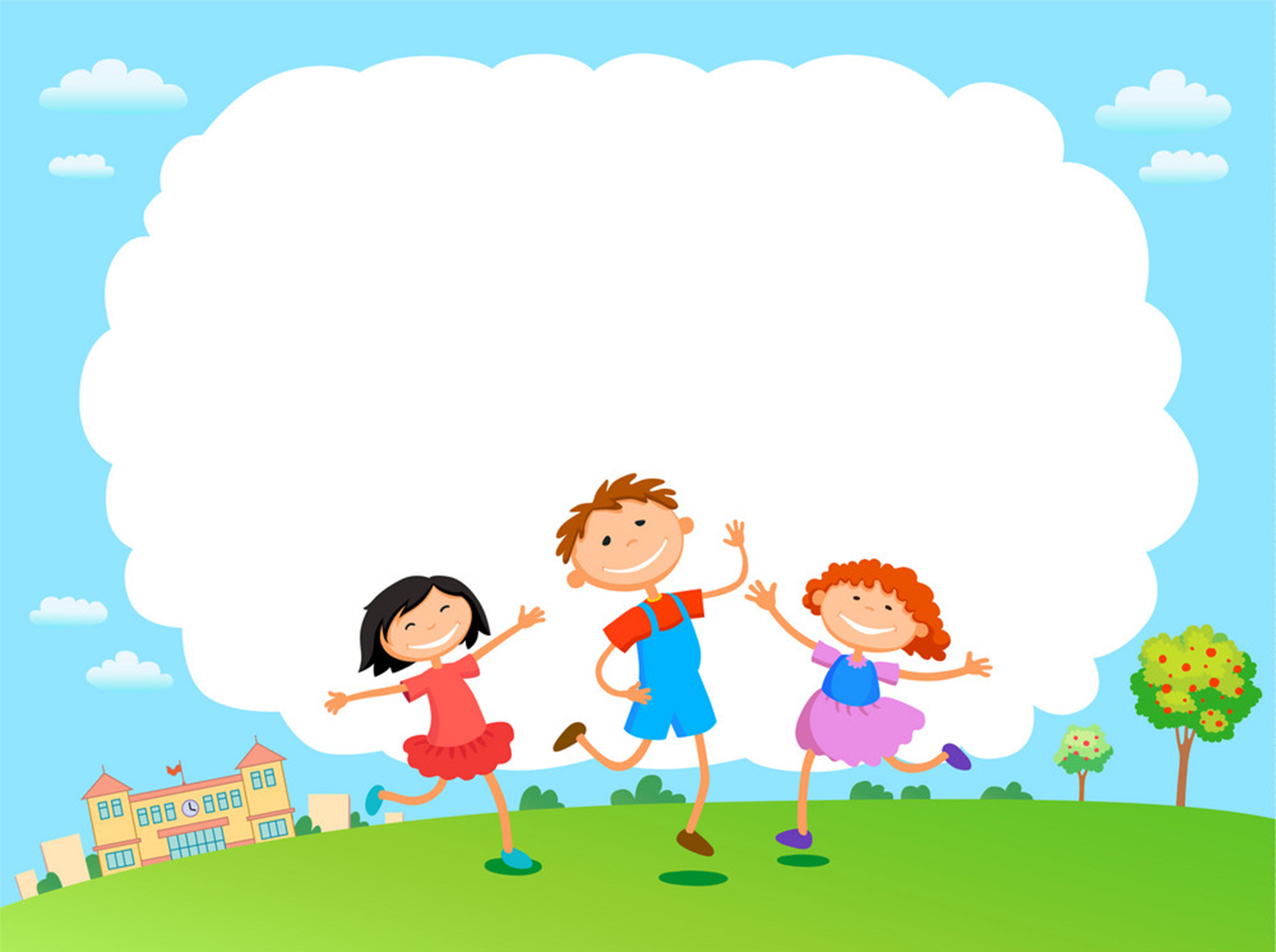 III. Cách tiến hành
1. Ổn định tổ chức:
- Cô cho trẻ xem video về các loại rau ăn củ và dẫn dắt trẻ vào bài.
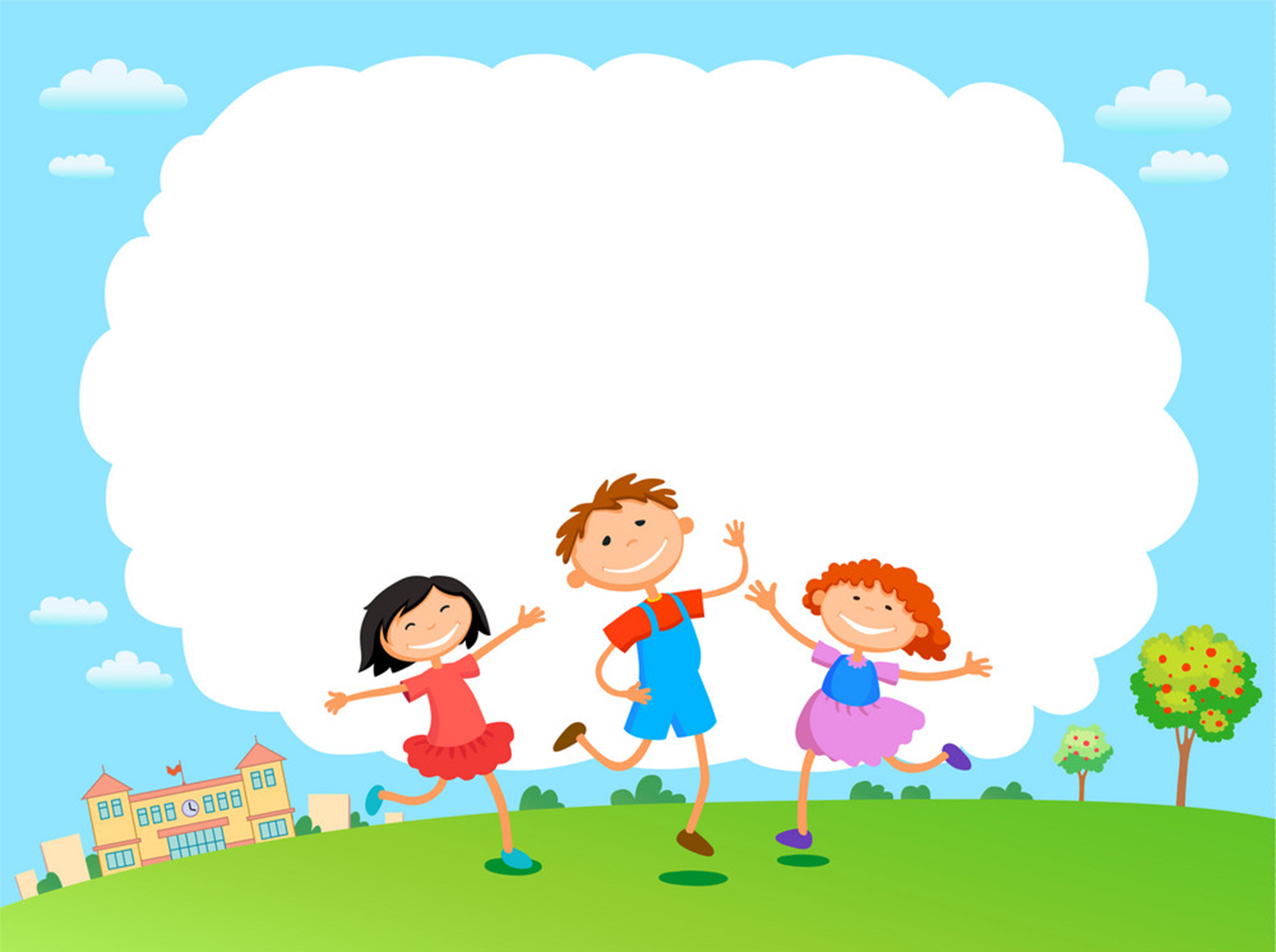 2. Phương pháp, hình thức tổ chức:
- Cô đọc cho trẻ nghe bài thơ
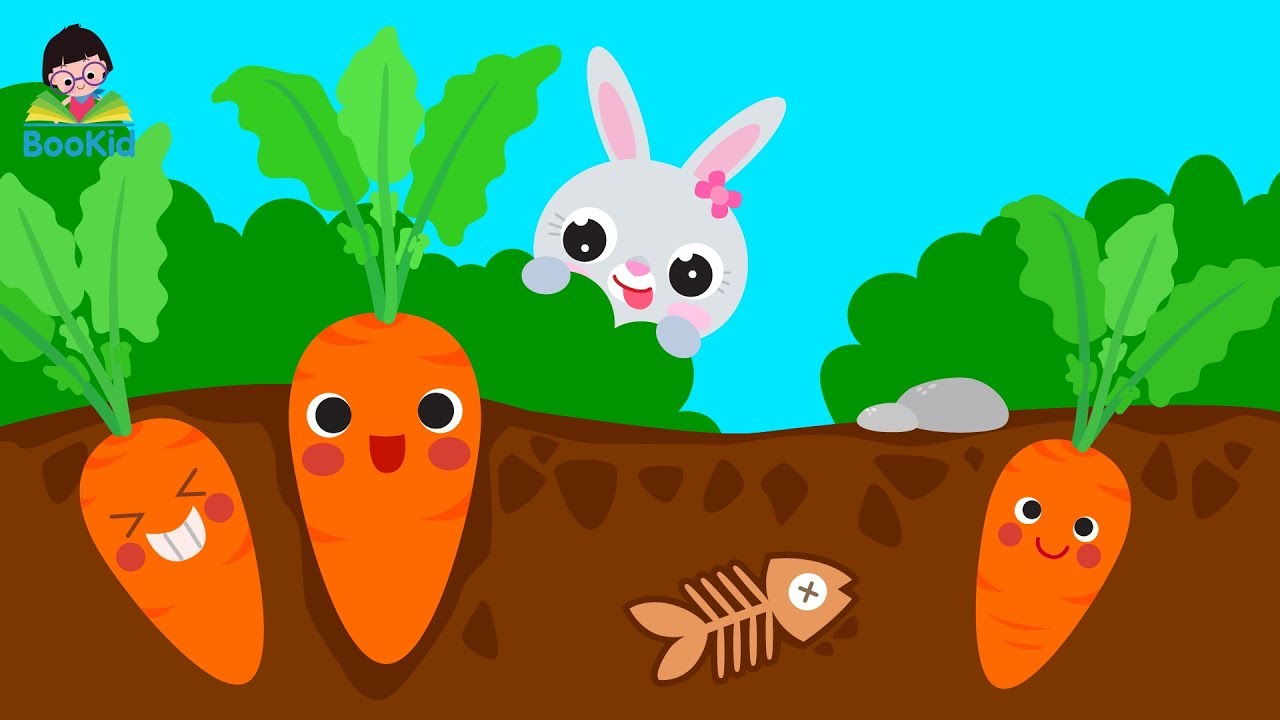 Lá xanhCủ đỏLớn nhỏBên nhau
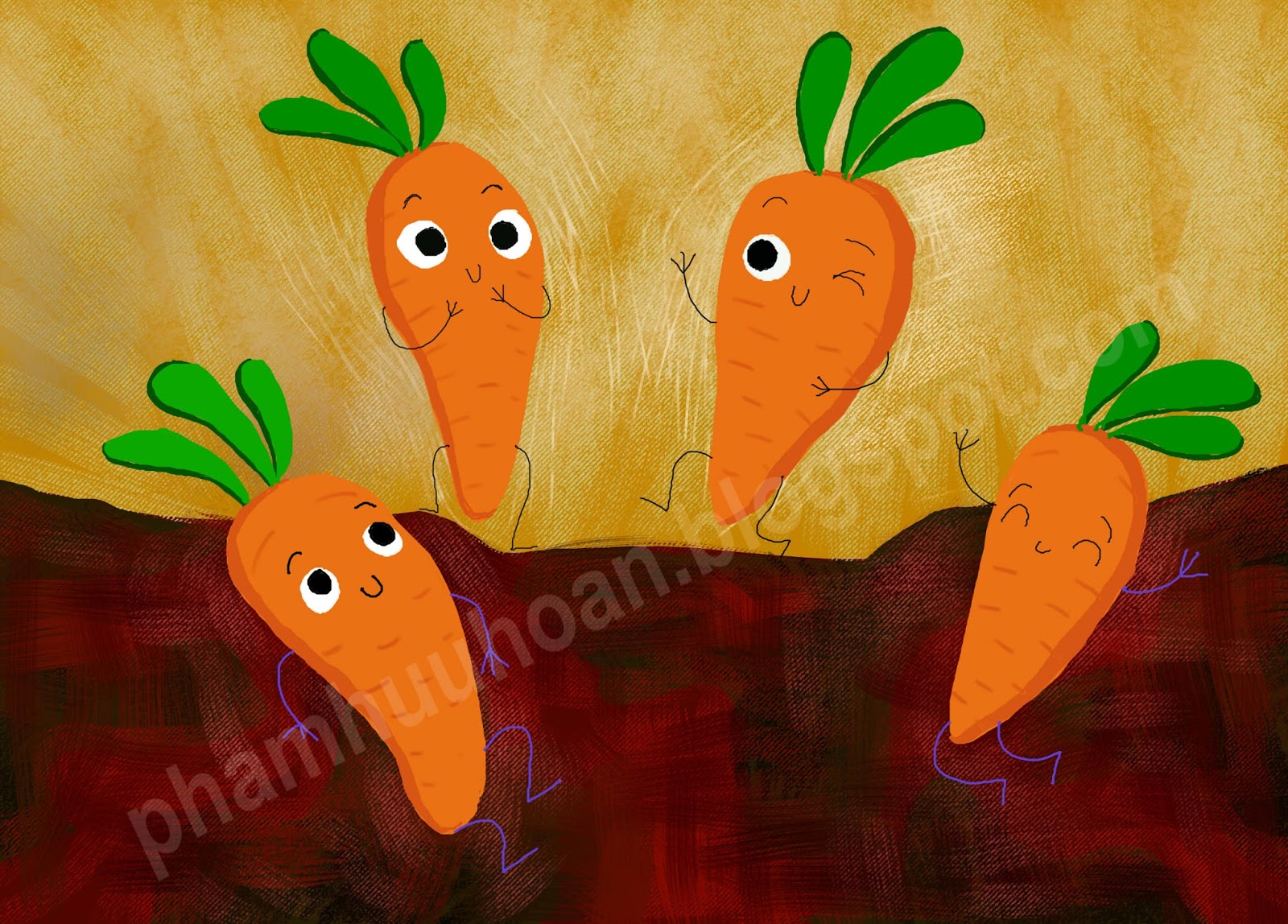 Đất độiNgập đầuNhảy lênĐẹp thật!
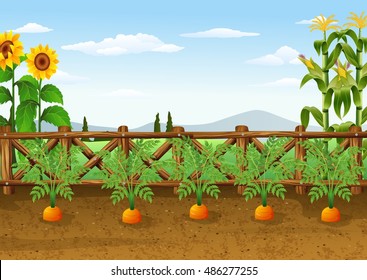 Tên emCà-rốt
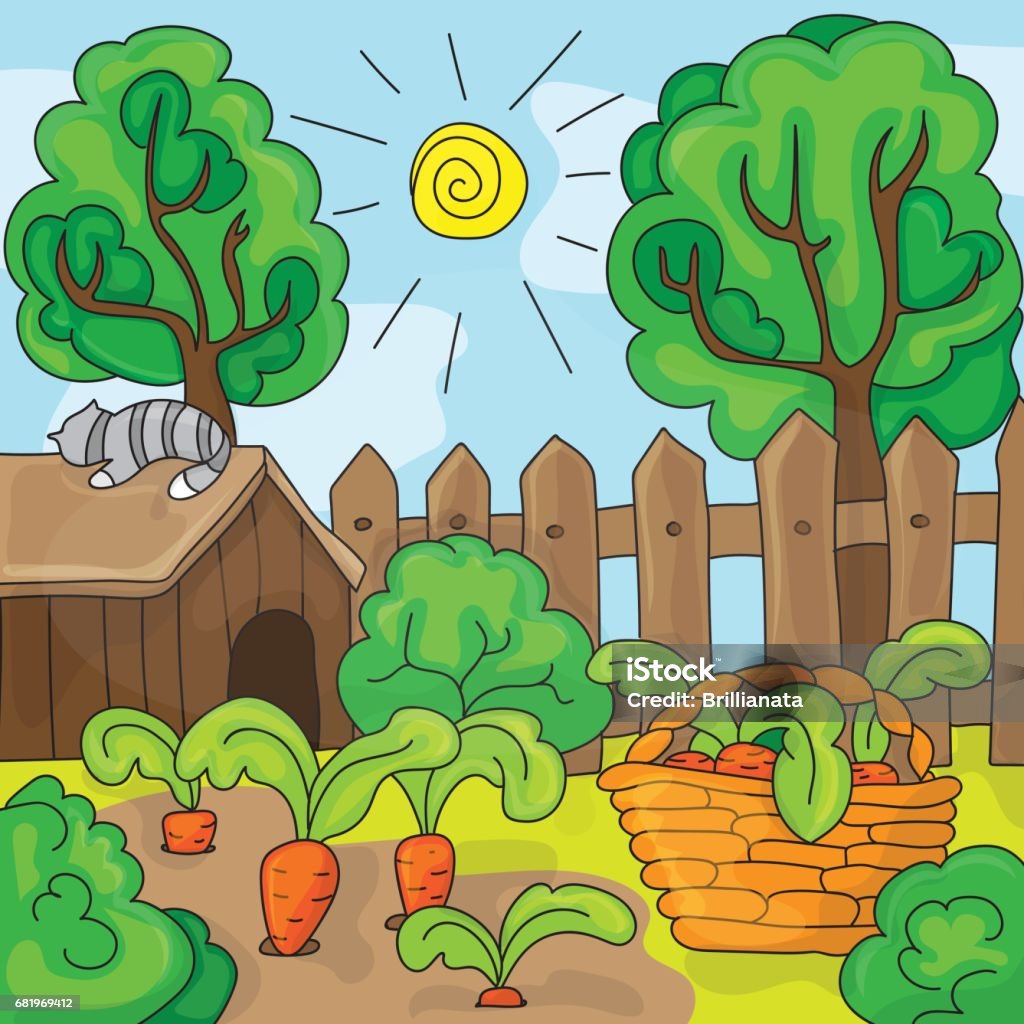 Củ đỏLá xanh…
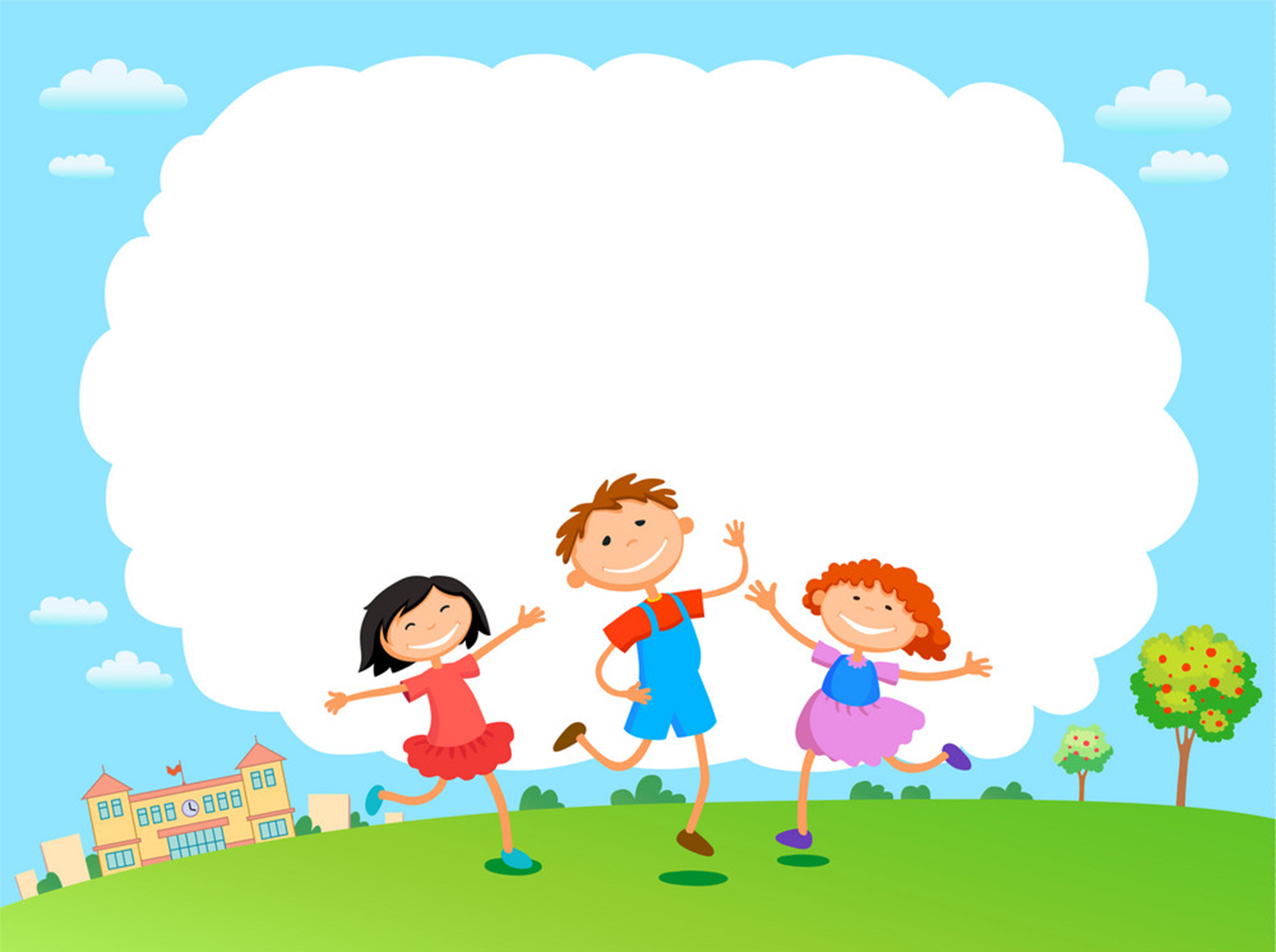 - Trẻ đọc thơ
+ Cả lớp đọc thơ
+ Tổ nhóm, cá nhân đọc thơ
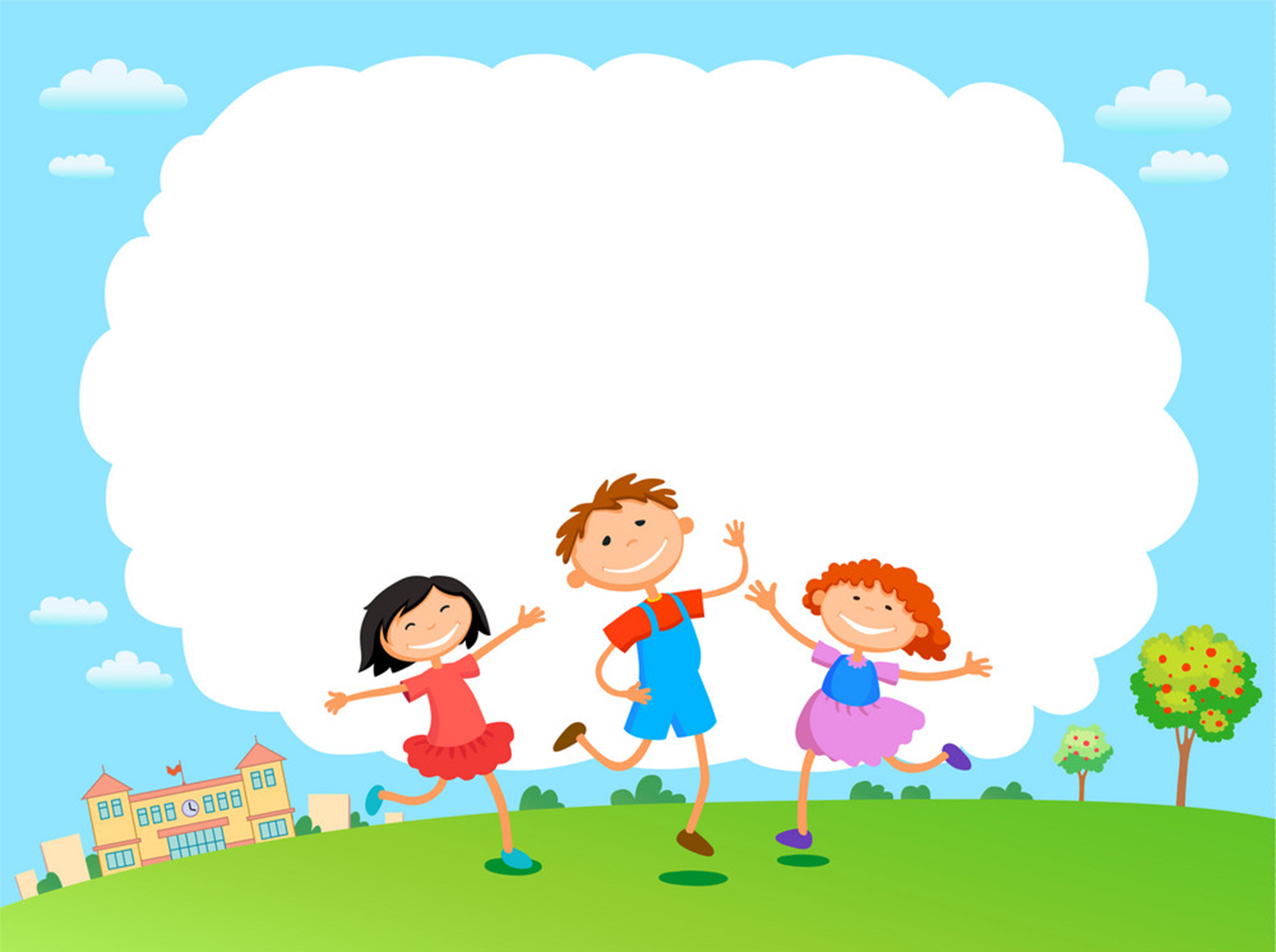 3. Kết thúc:
- Cô nhận xét tuyên dương